AS motion architecture EtherCat extension
ATF IC-CoP 2022
Nader Afshar
Controls Systems groupANSTO, Australian Synchrotron
We need to extend
Drivers

Address motion controller supply issues, Improve “vendor entrapment”  

Support safety motion applications

New development path for the future

Constraints

in-house development, maintenance

hardware dependencies

skill dependencies
Strategy

Minimal change to the existing Software Stack 

Keep Hardware Interfacing standard (wiring and connectors)

Limit the spread of configurations and tuning

Various H/W suppliers
EtherCat fieldbus makes sense as a technology… arguably!
EtherCat for controls
Master/Motion controller
Cyclic Synchronous Position/Velocity

Master controls trajectory

Open or closed loop at slave or master

More capability than cascade controls
Slave/Motor 1 position
Slave/Motor Position
Slave/Motor Position 1
Slave/Motor 2 Position
Slave/Motor Drive
Slave/Motor Position 2
500uSec Bus Clock rate (Servo time)
Options
Pmac master

Linux master (Acontis, EtherLab)

Beckhoff ecosystem​ (TwinCat)

ACS ecosystem
1. Pmac master concept evaluation:

Basic Applications

EtherCat motion components from various of suppliers

H/W configuration abstracted at pmac level

Capacity limits
Architecture
~80 Turbo Pmacs, ~200 Power Pmacs

~1600 axes

One IOC per controller

One host for up to 8 IOCs
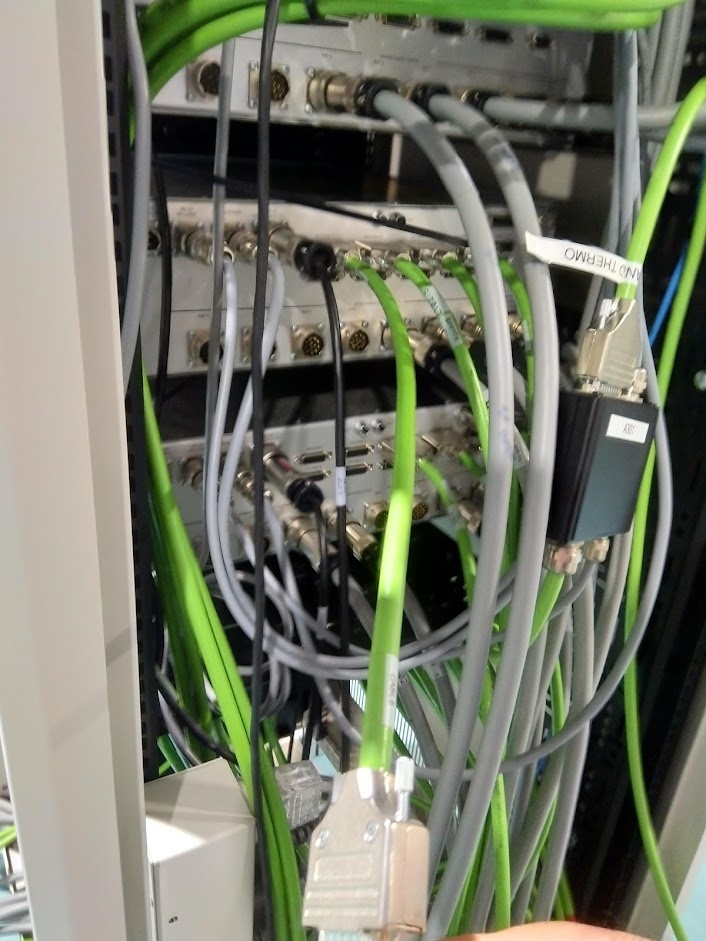 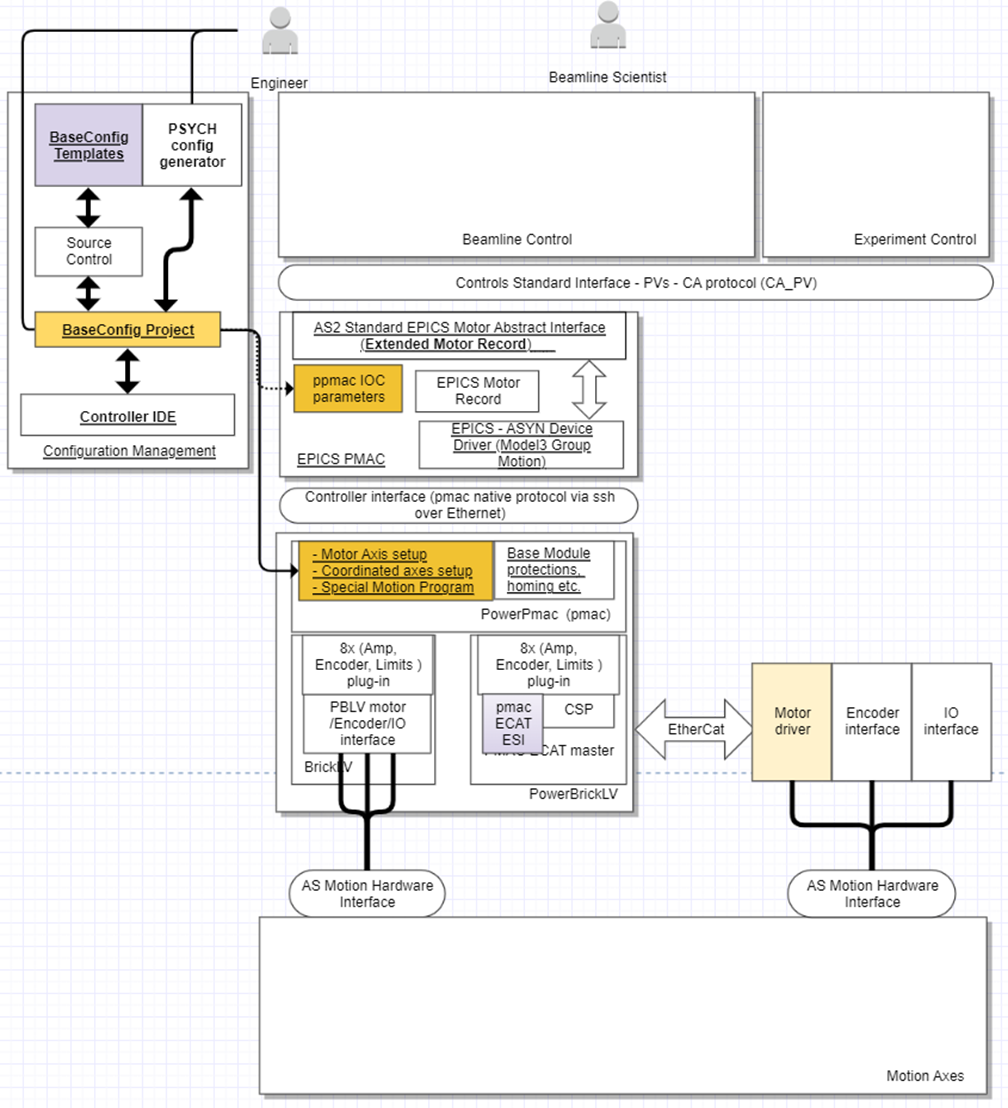 Standard Architecture
Same software stack

Same configuration process

Application data contained in standard templates
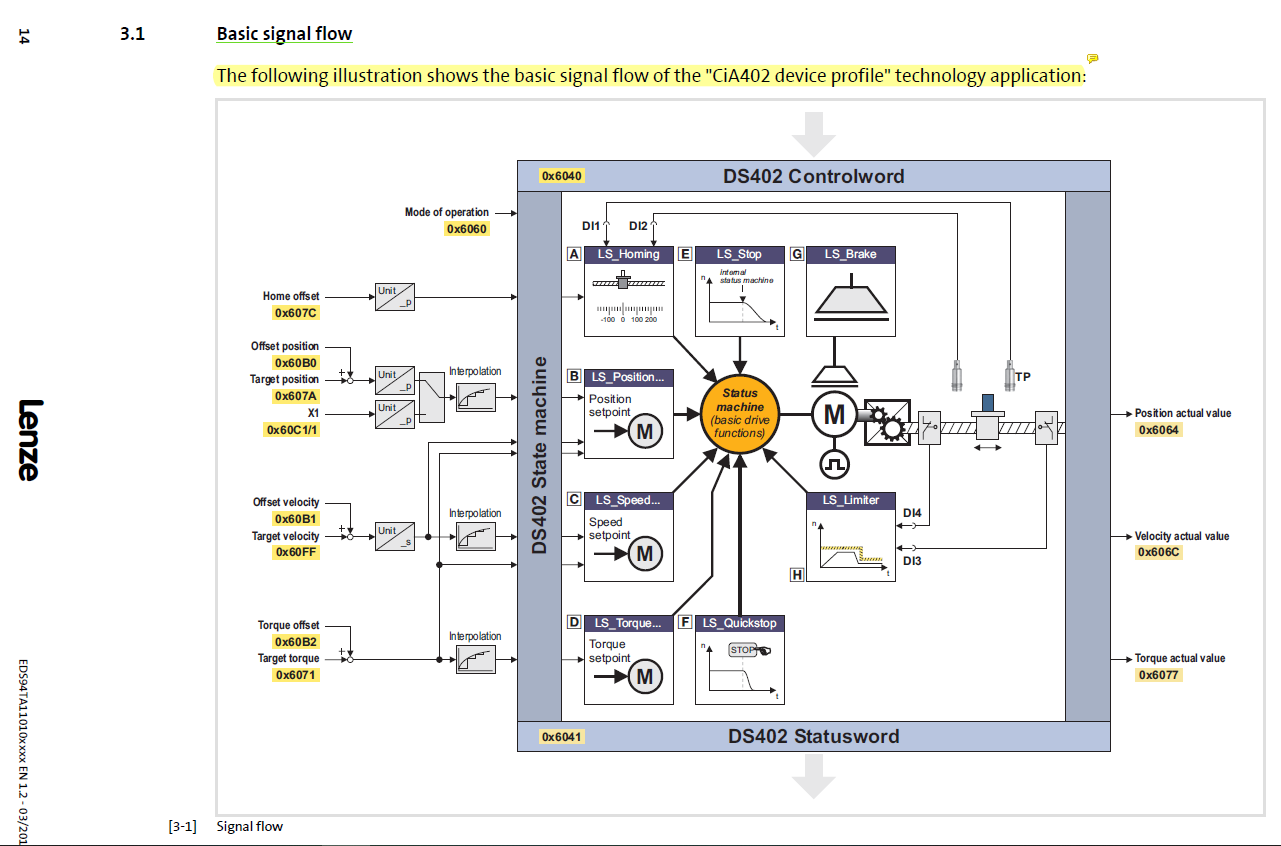 CiA402
DS402

CAN Profile for Motion controls
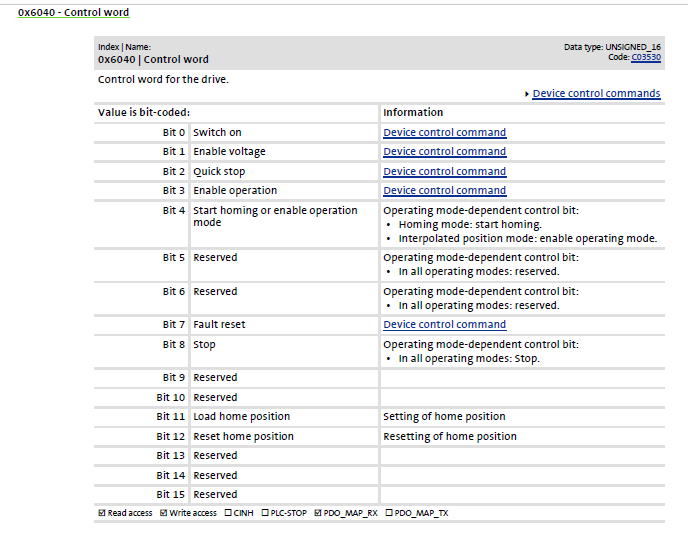 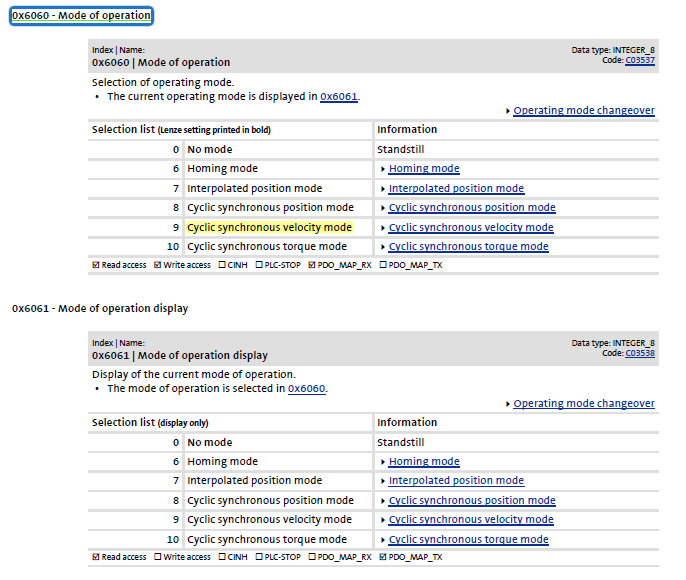 Test setup
PowerBrickLV_IMS_AS4 as master at 2kHz servo update rate:

1x Beckhoff EL7047 stepper, non-CiA402 (CAN in Automation), CSP (Cyclic synchronous position mode)

1x Beckhoff EL4134 4 channel analog output

2x OMRON R88D-1SN servo motors, using CiA402, in CSP mode

3 steppers, 1 servo and 1 external pulse-direction motors directly
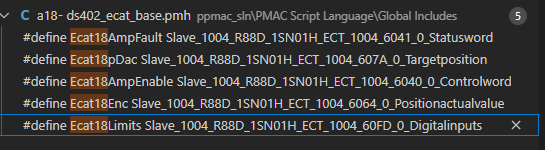 Power
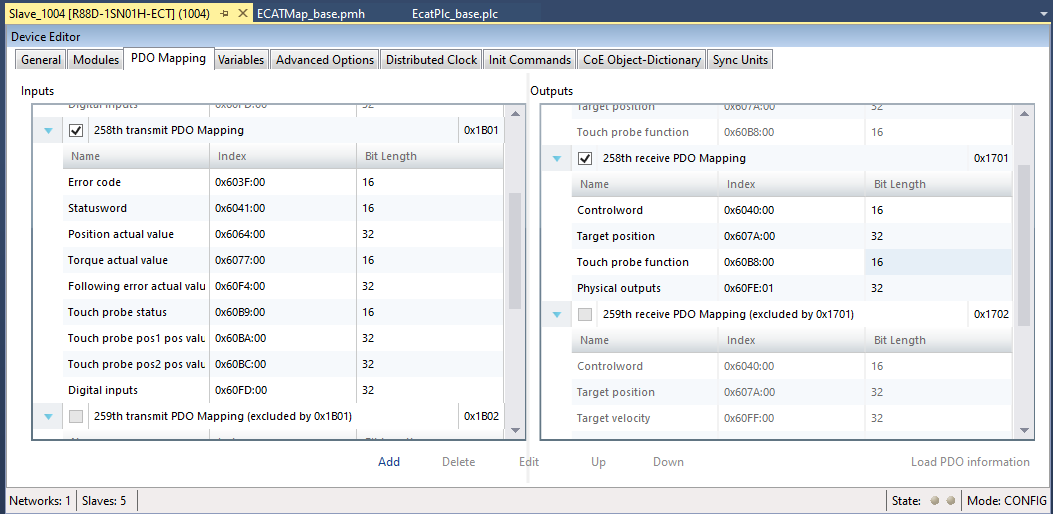 Test setup
Beckhoff: Bus Coupler(EK1100)
Stepper wi encoder(EL7047)
+ 4xAnalog outs (EL4134)
OMRON slave units:
Servo: R88D-1SN
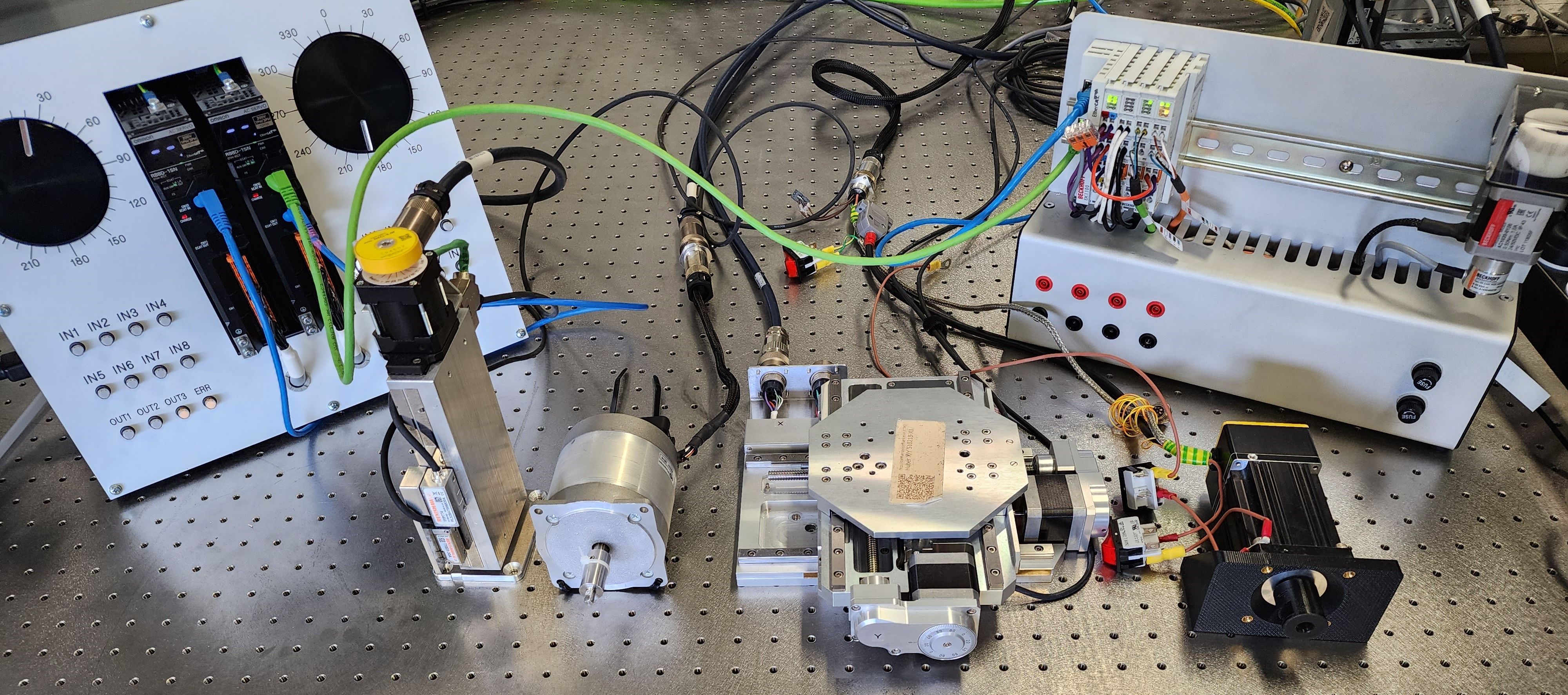 closed loop stepper over ecat
closed loop servo
open loop steppers with incremental and absolute encoders
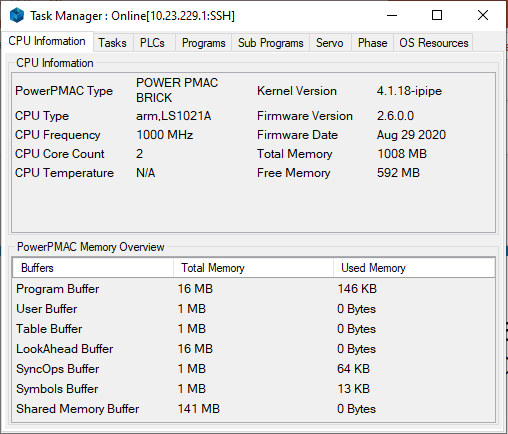 Test results
2KHz update rates achieved with 40-50% CPU load
All protections, limit switch reactions verified
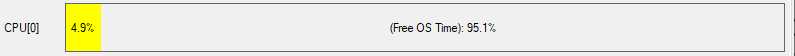 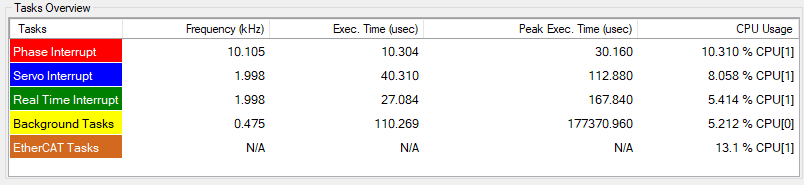 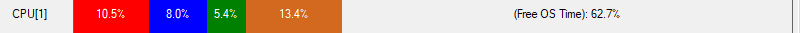 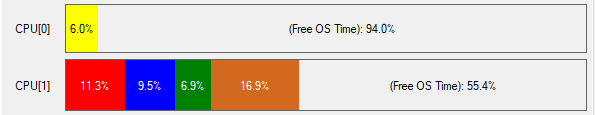 Prototyping
Currently procuring for test prototypes

Testing for CPU capacity limits
Thank you!
To be continued…